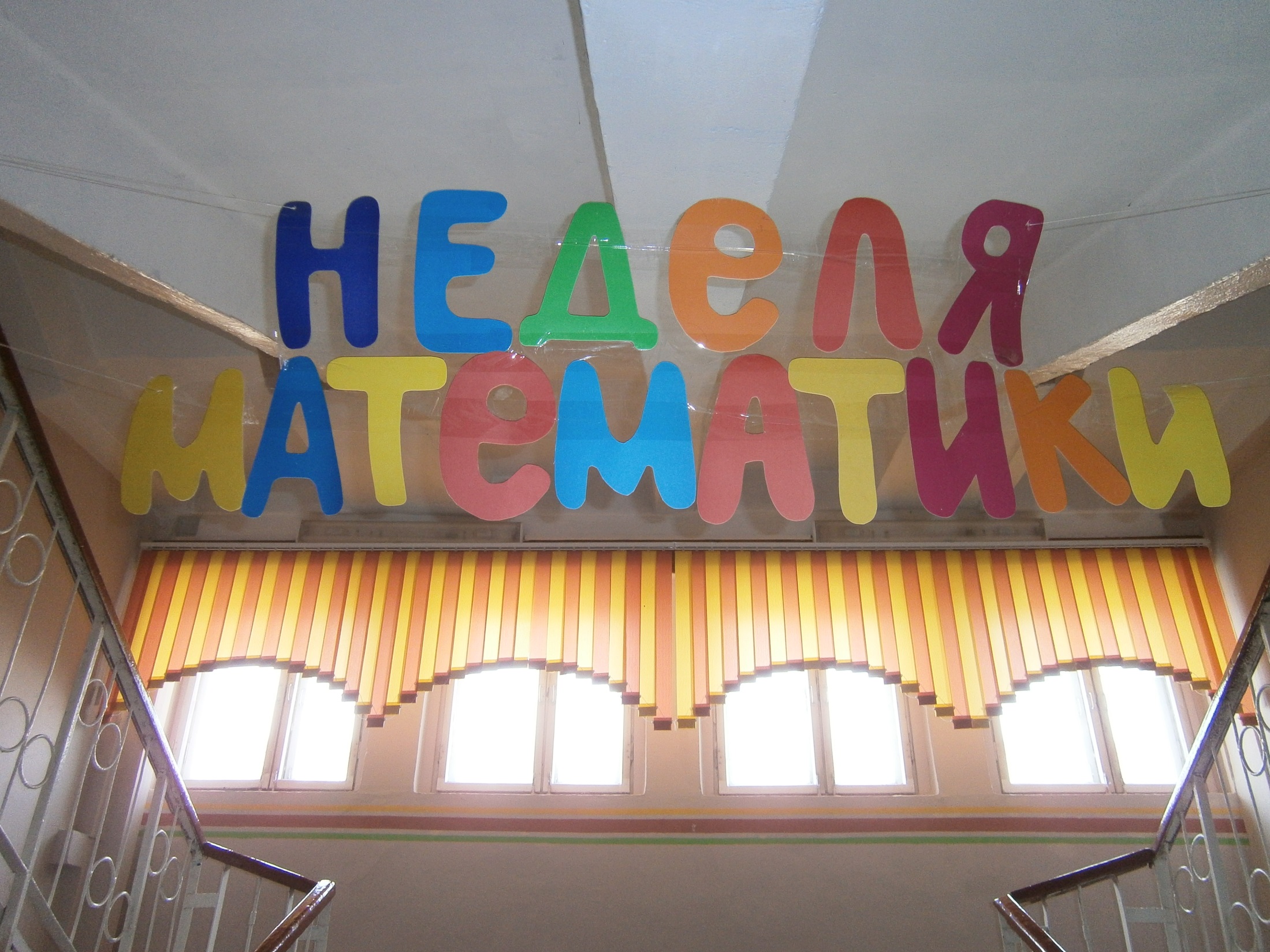 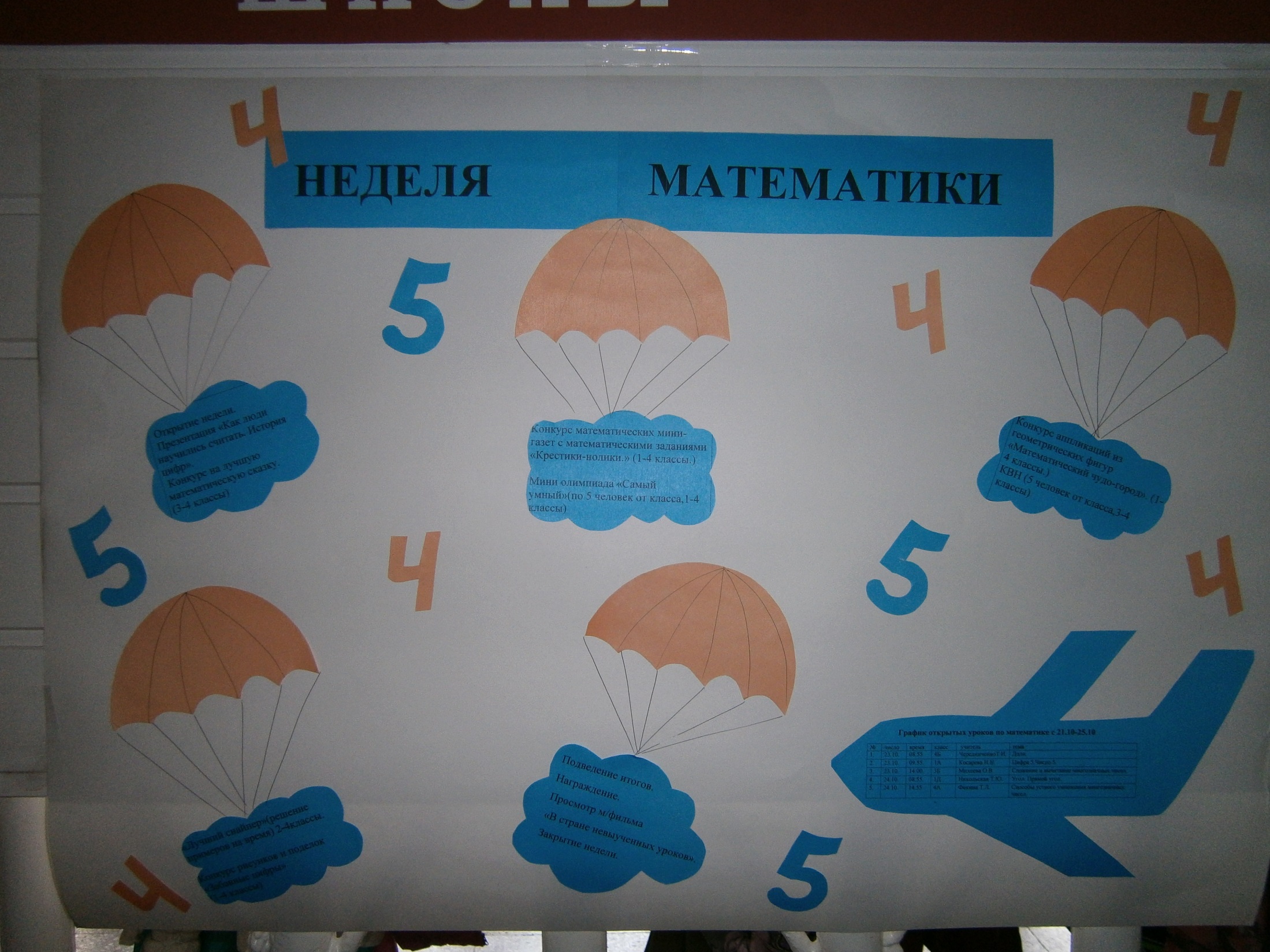 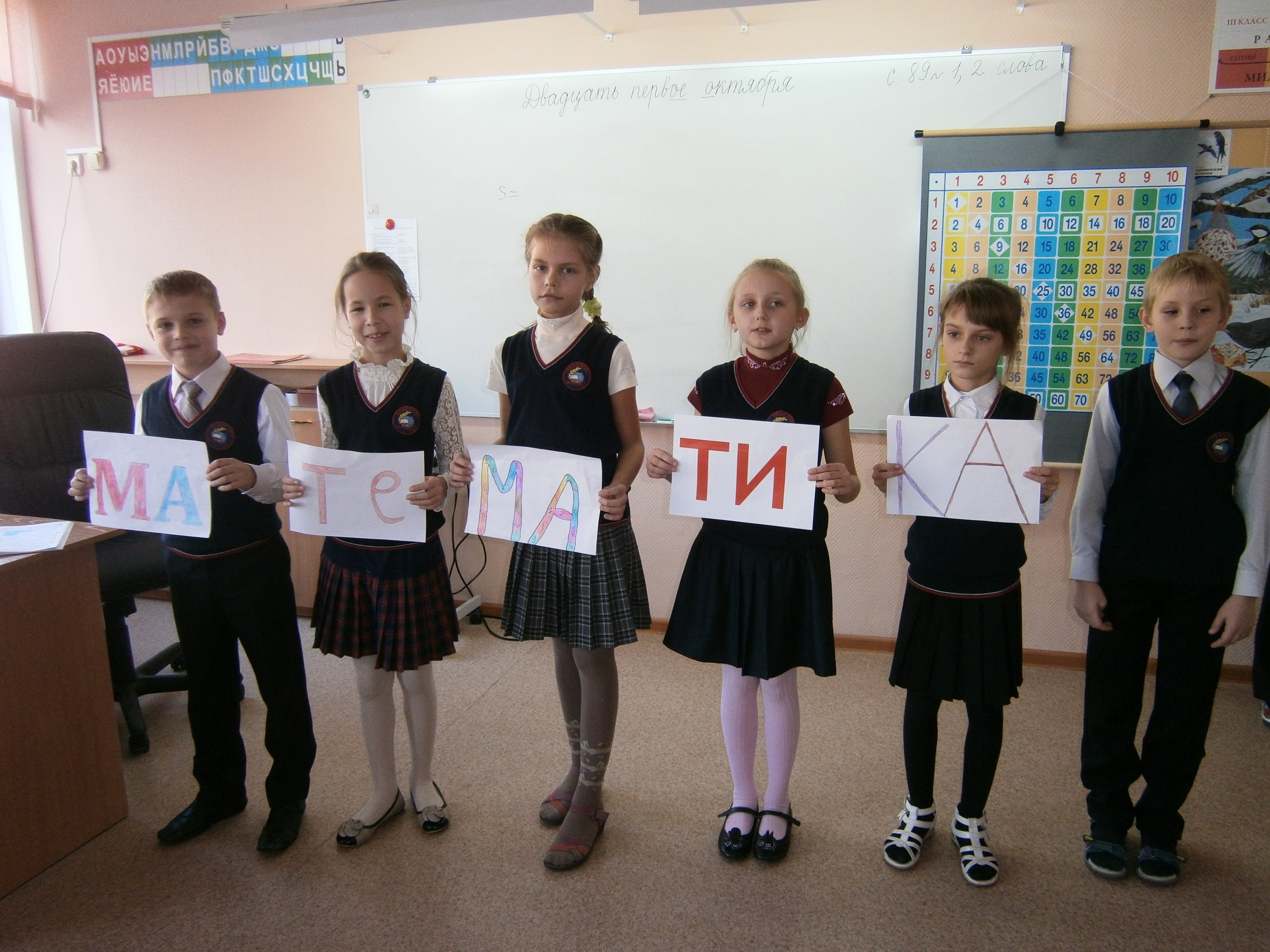 Математический КВН
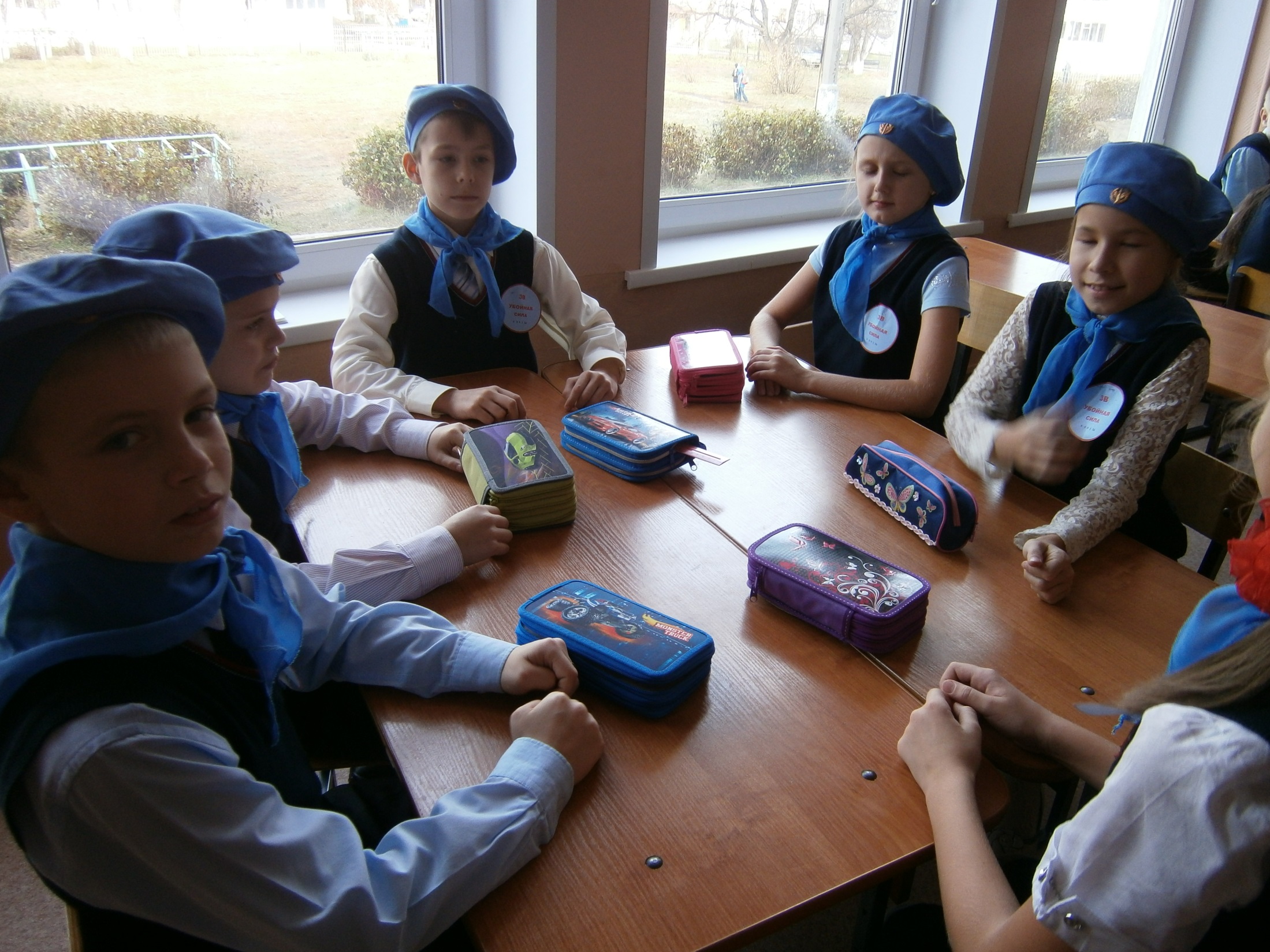 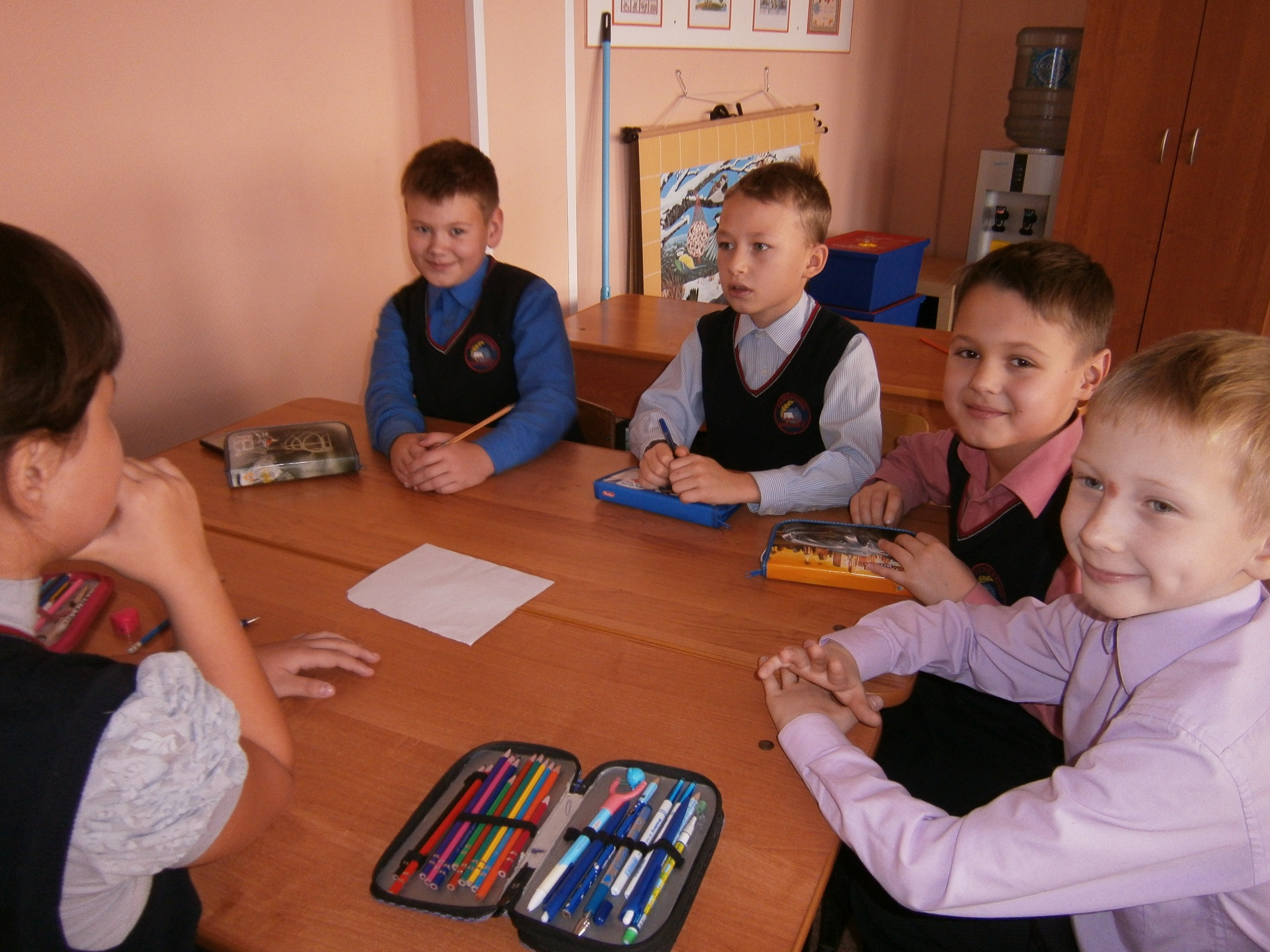 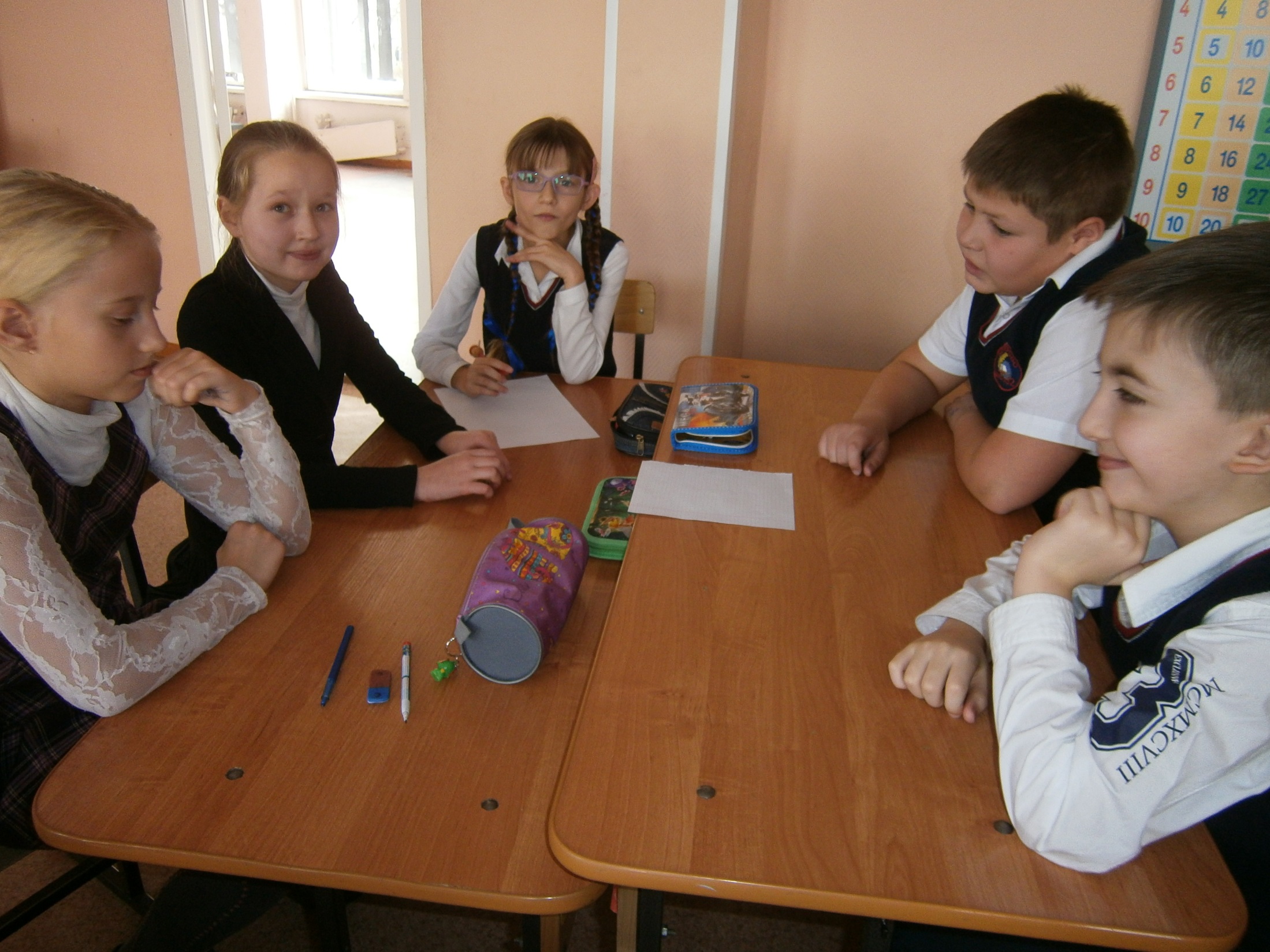 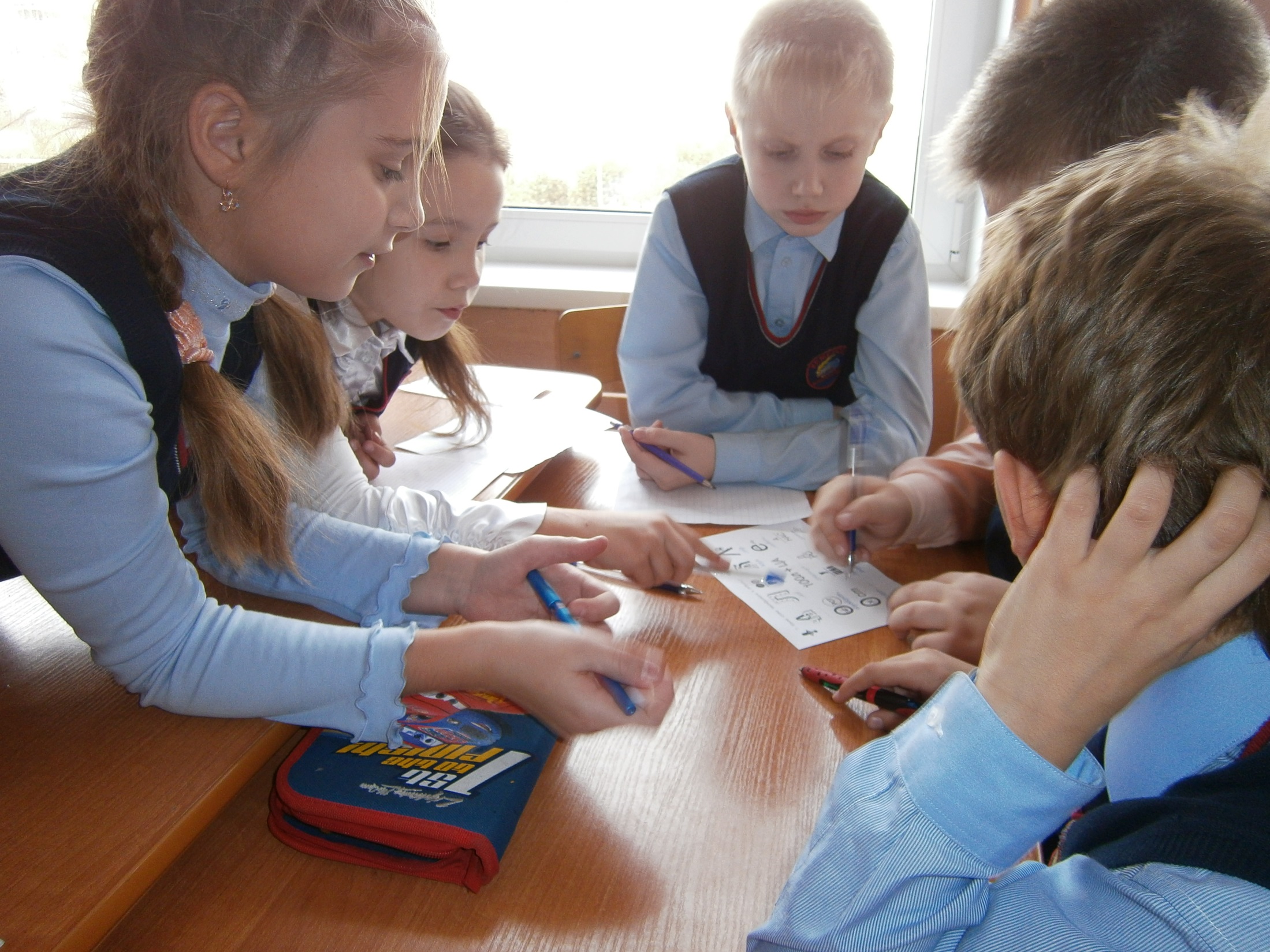 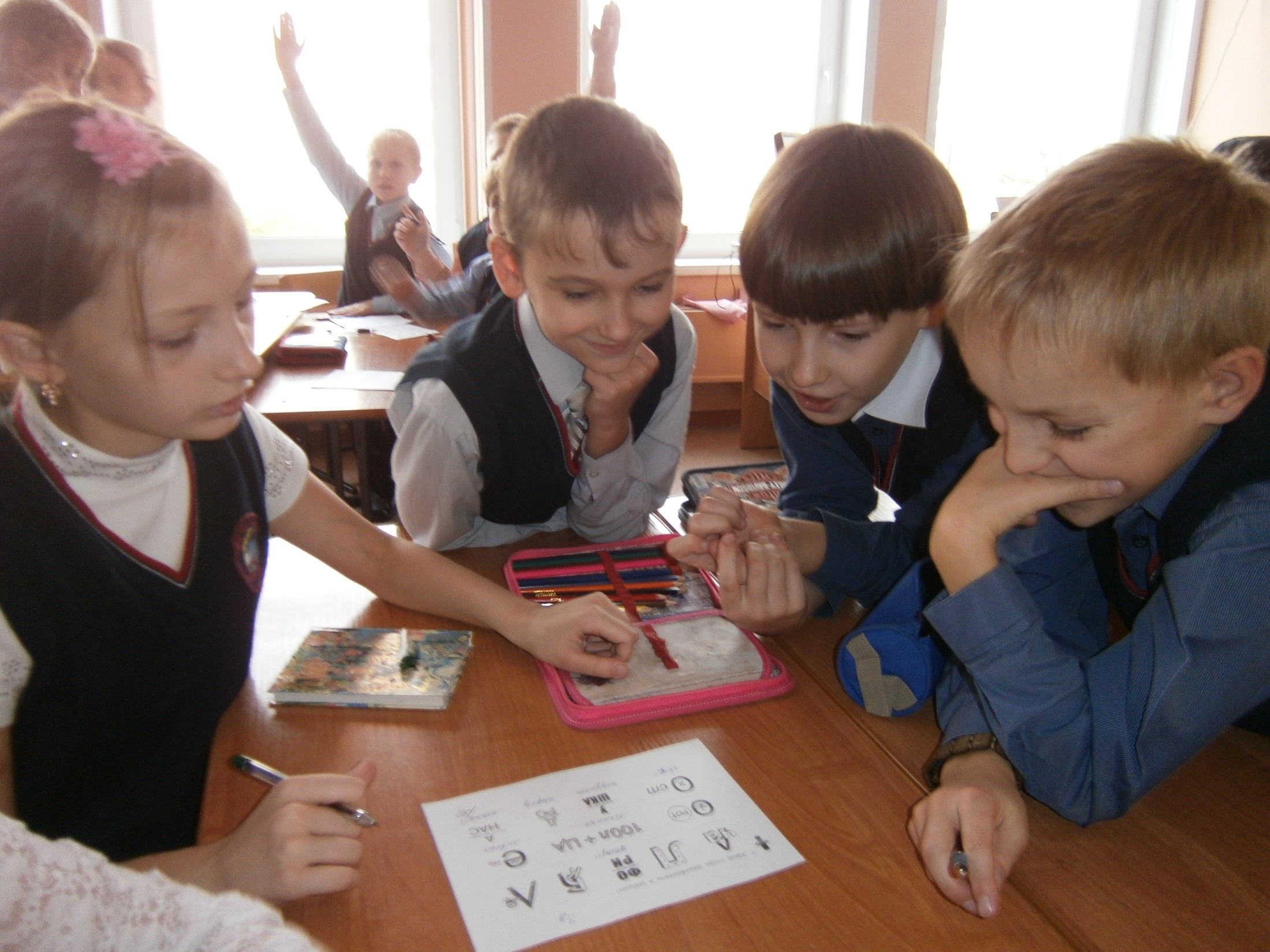 Конкурс математических мини-газет« Крестики-нолики»
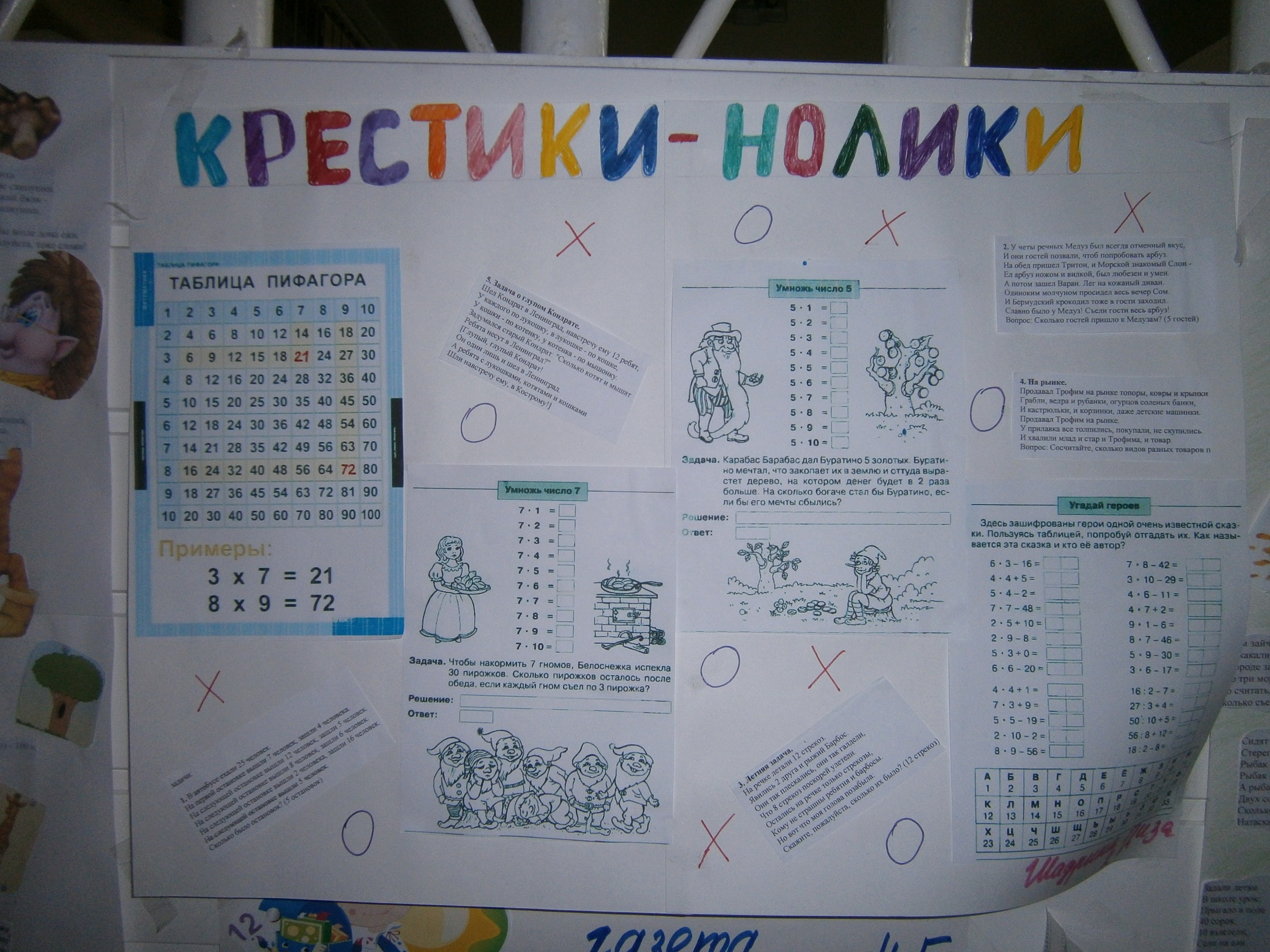 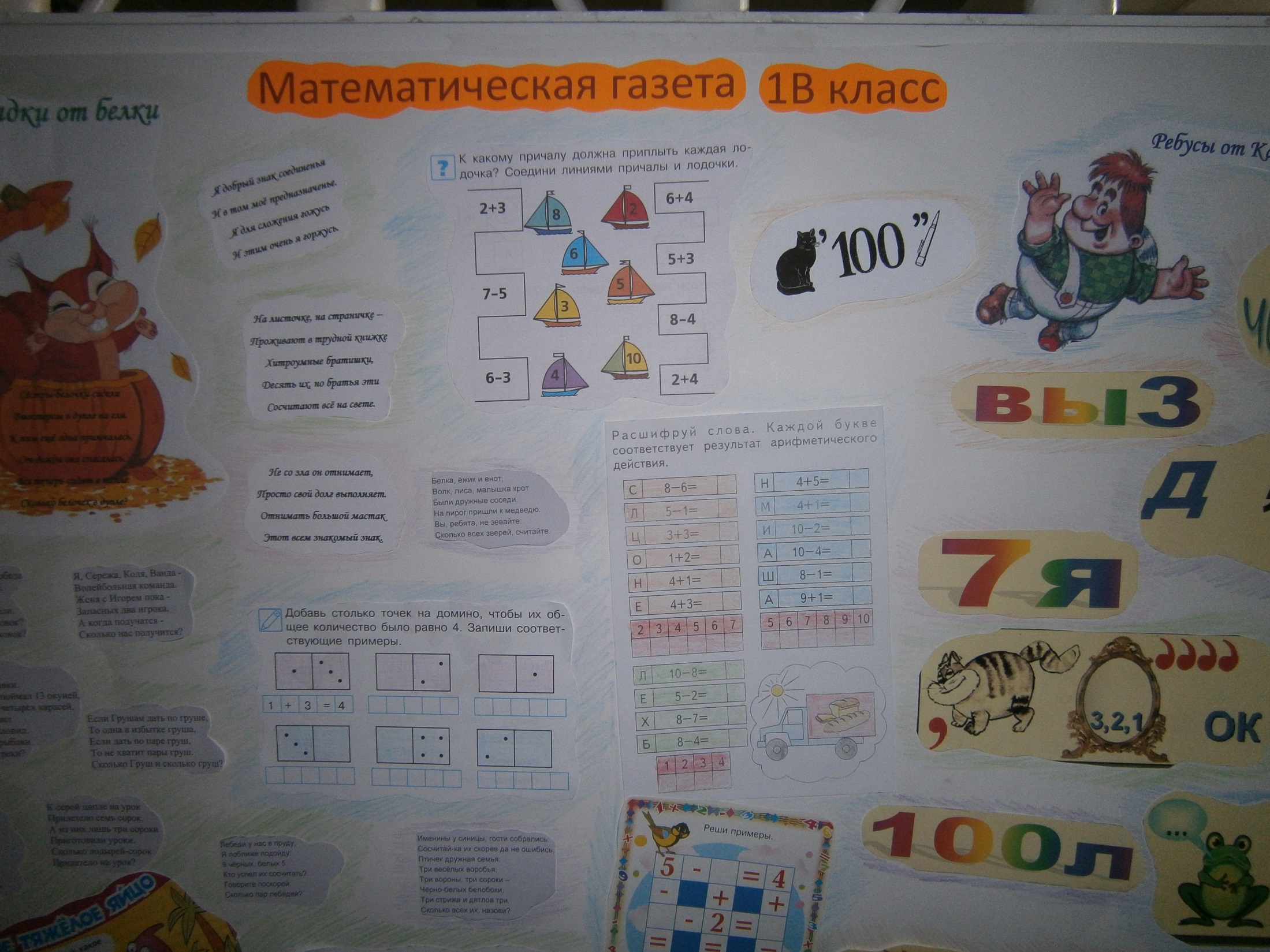 Конкурс поделок«Забавные цифры».
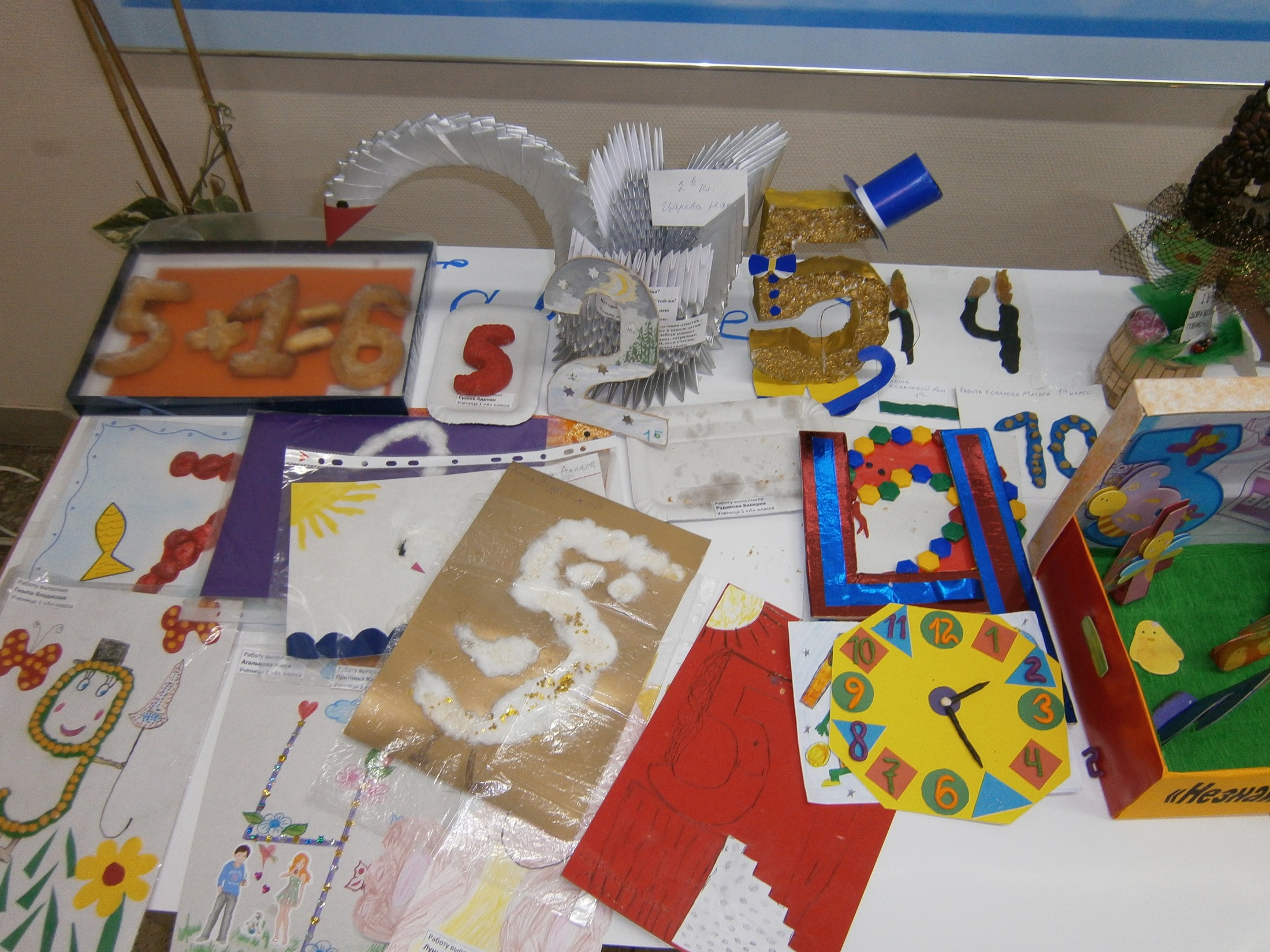 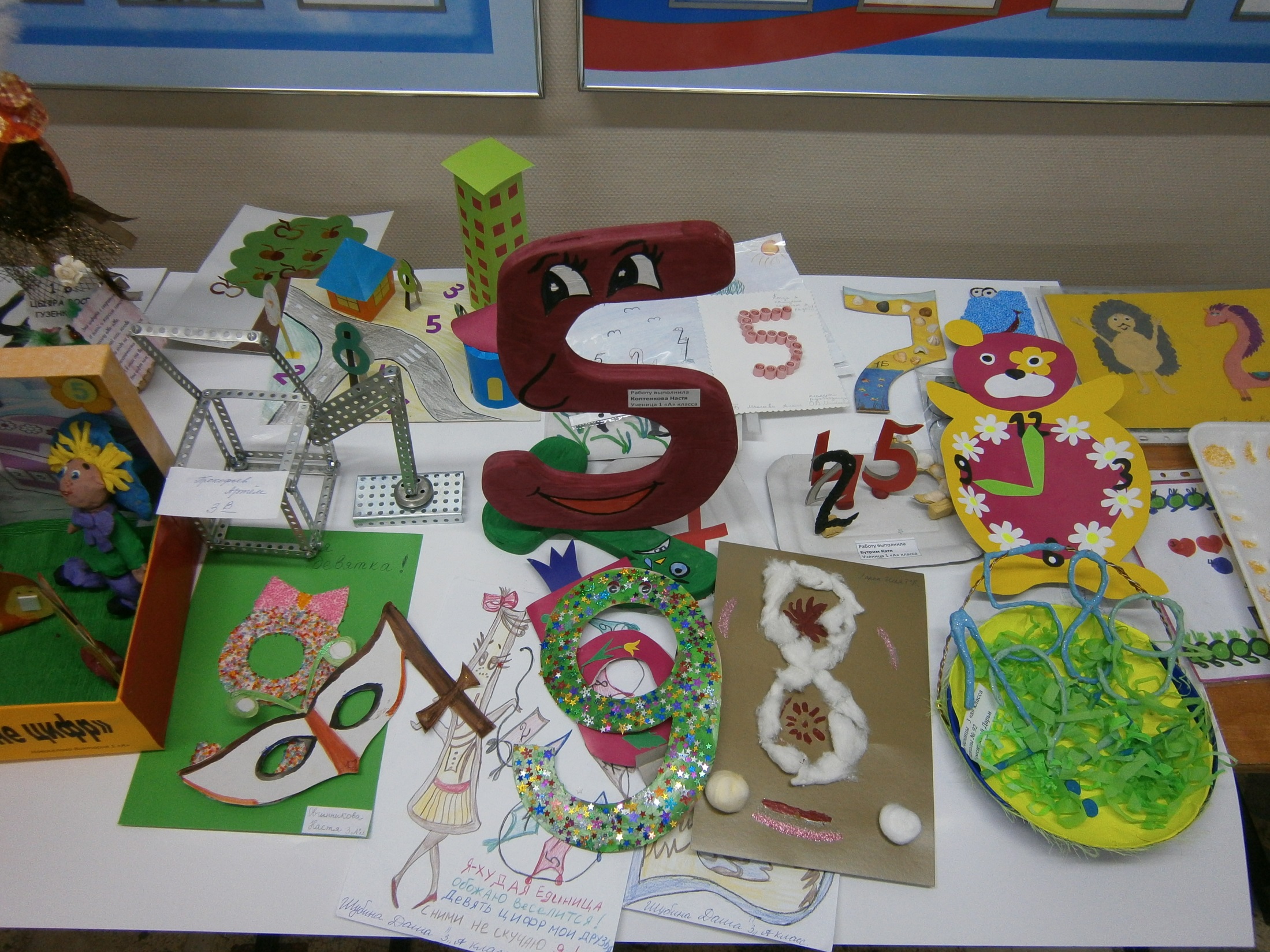 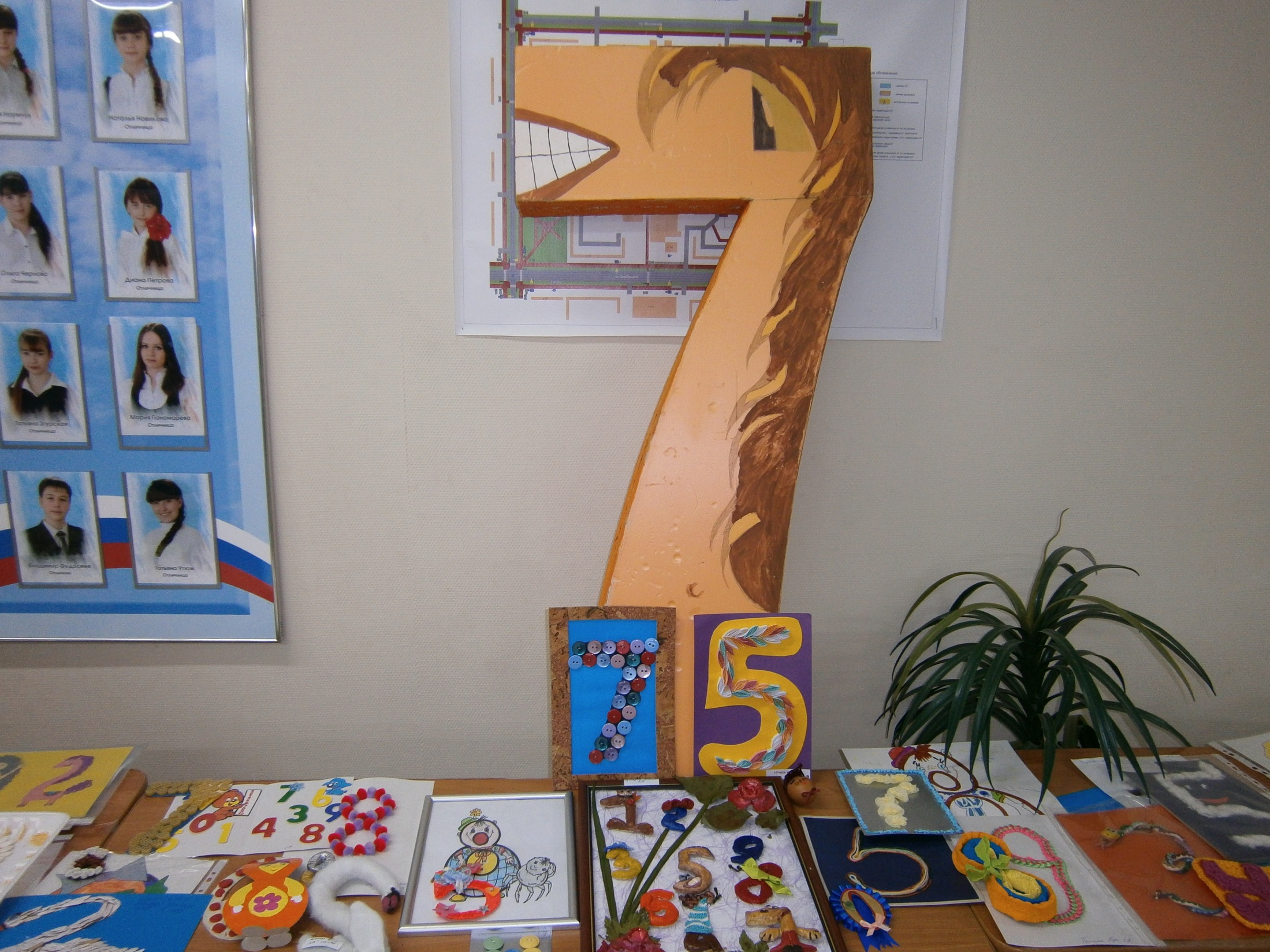 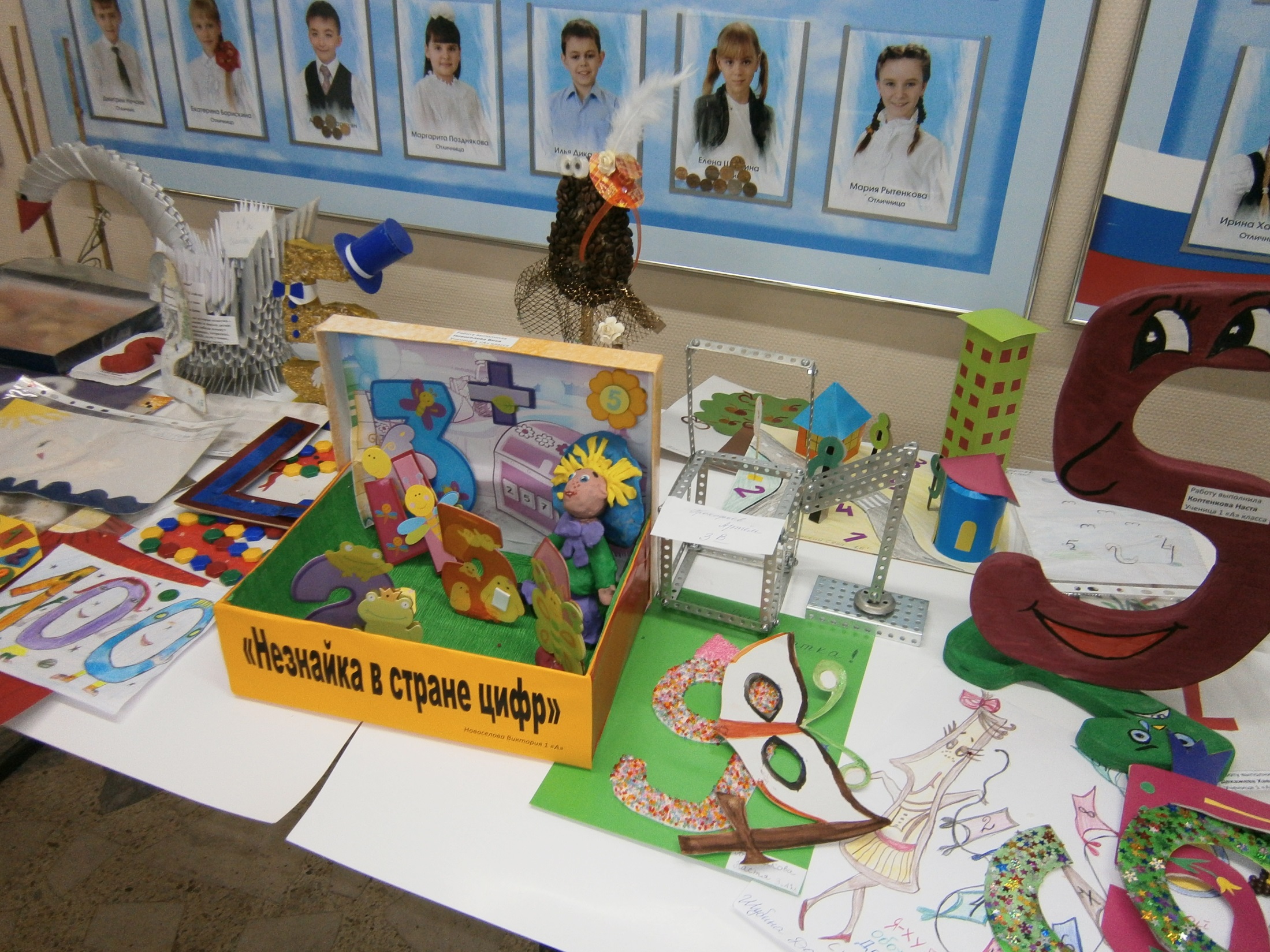 Конкурс«Математическая сказка».
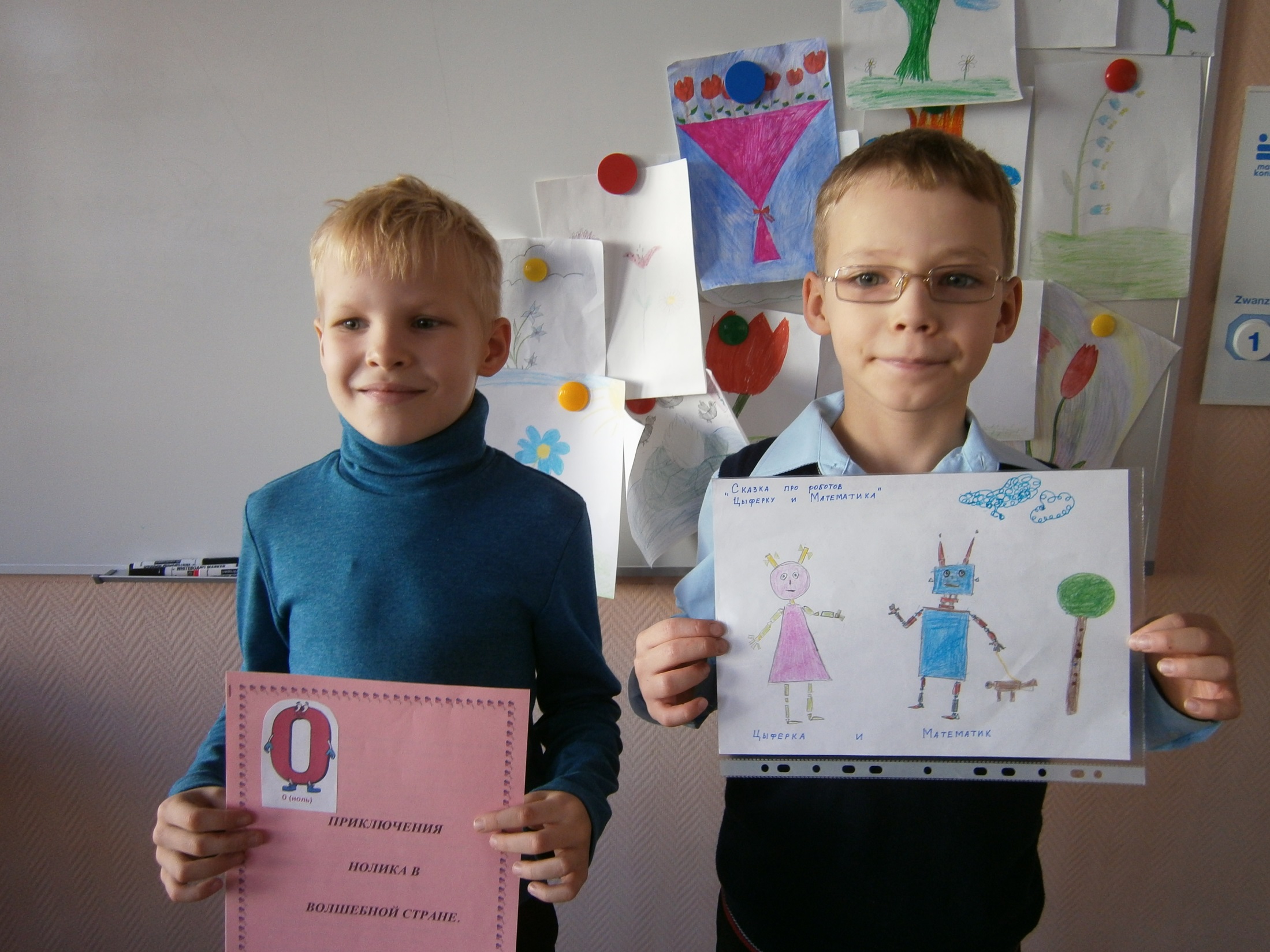 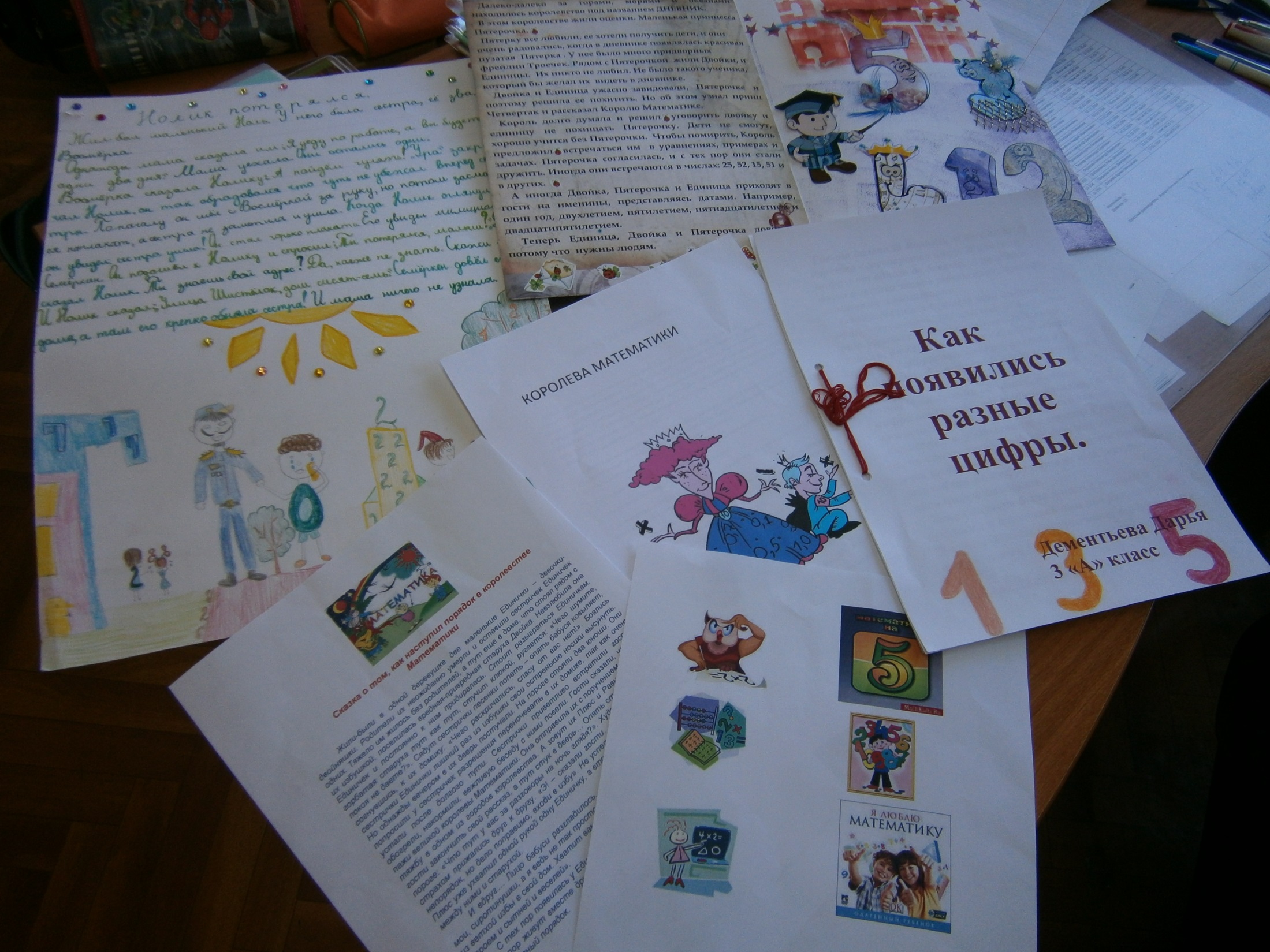 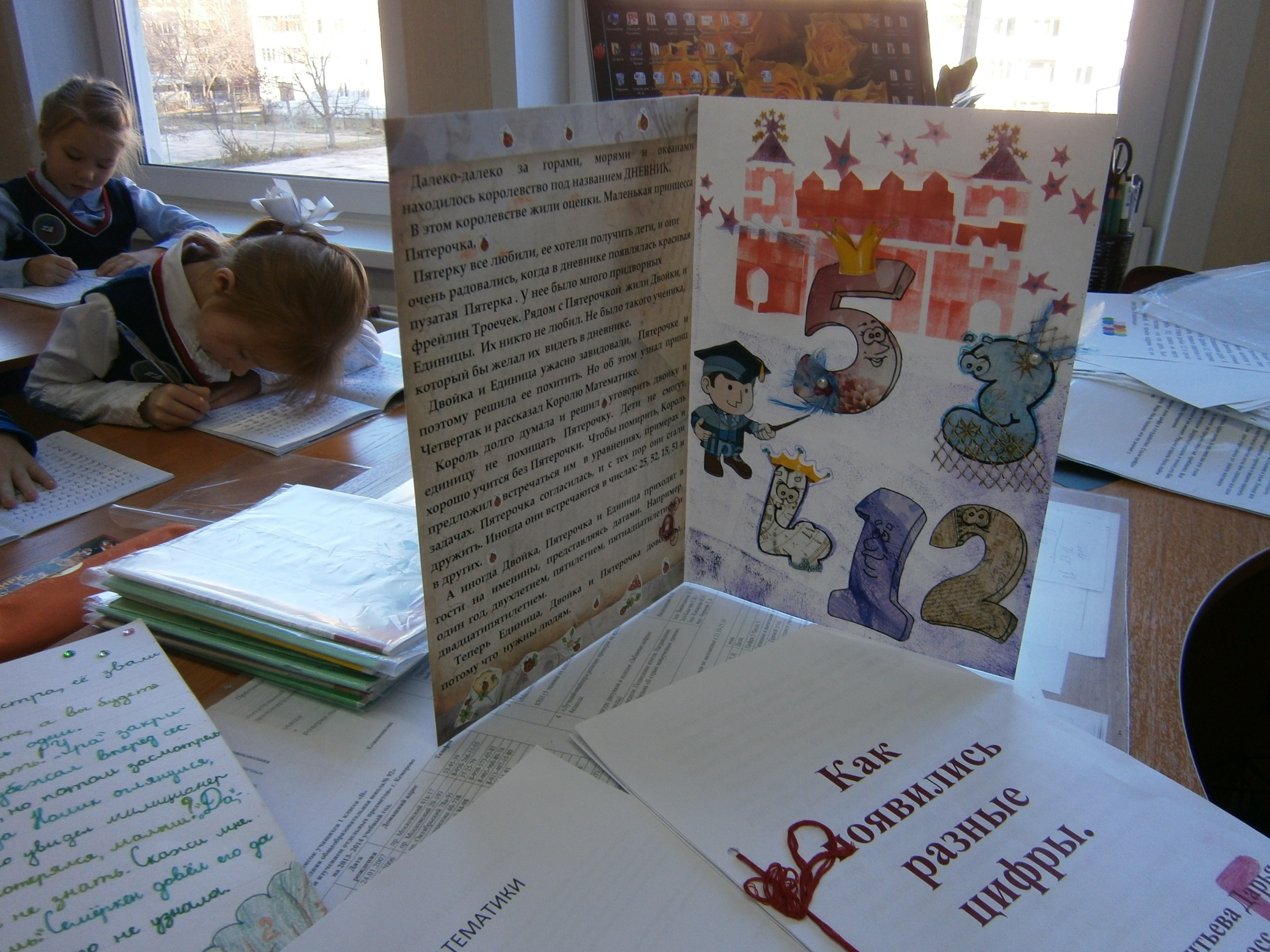 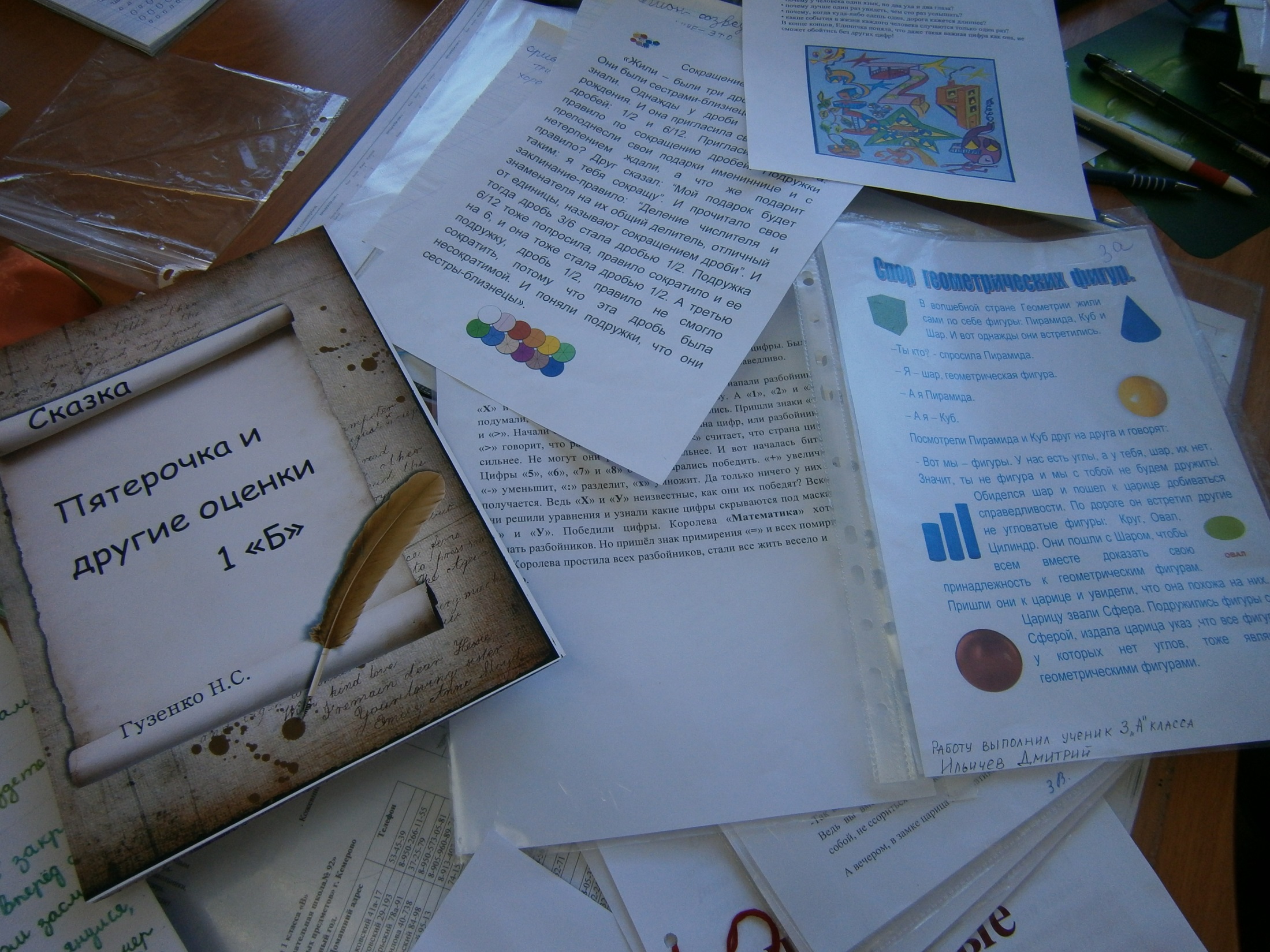 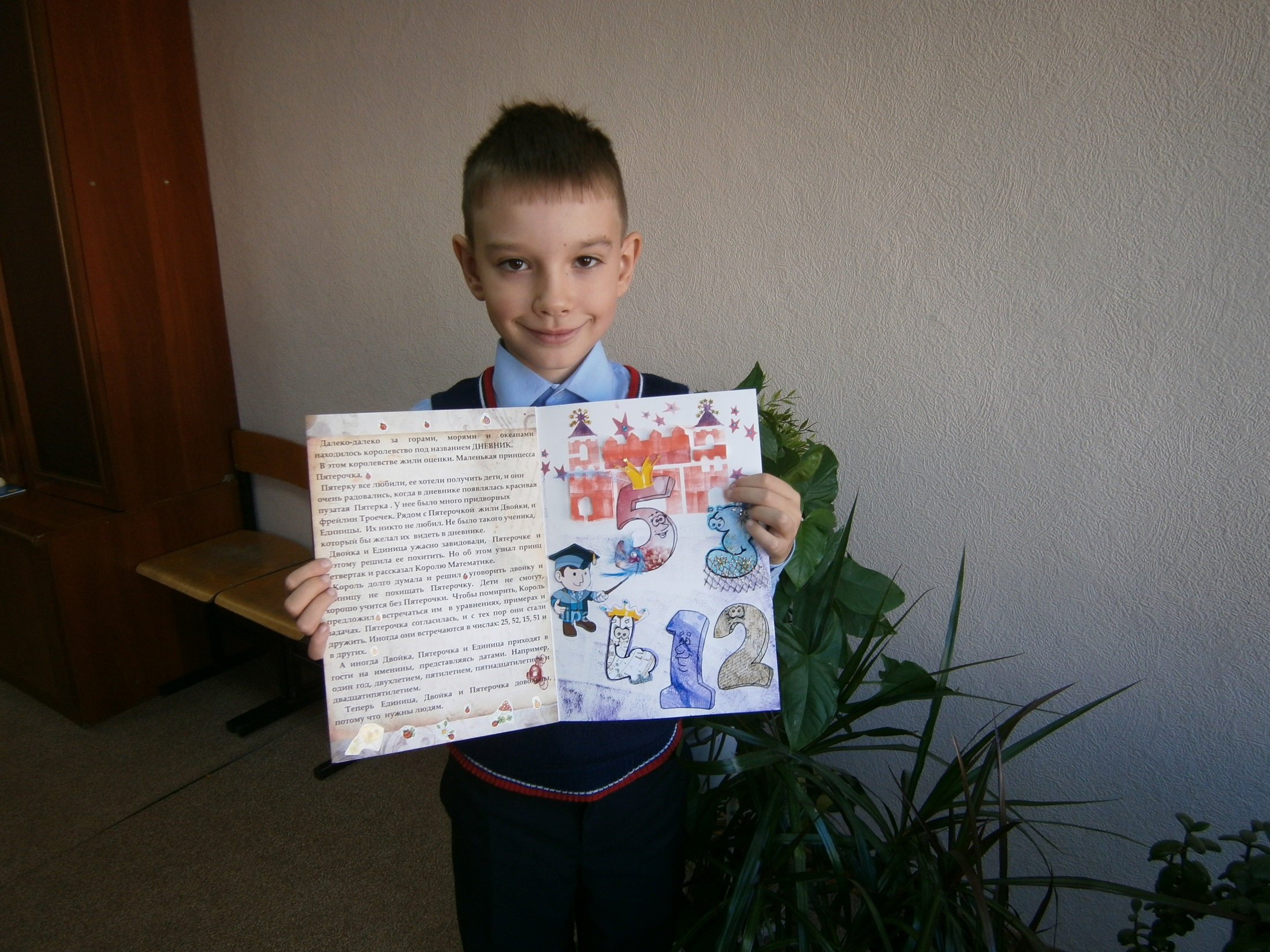 Конкурс«Математический чудо-город».Учащиеся создавали города только из геометрических фигур.
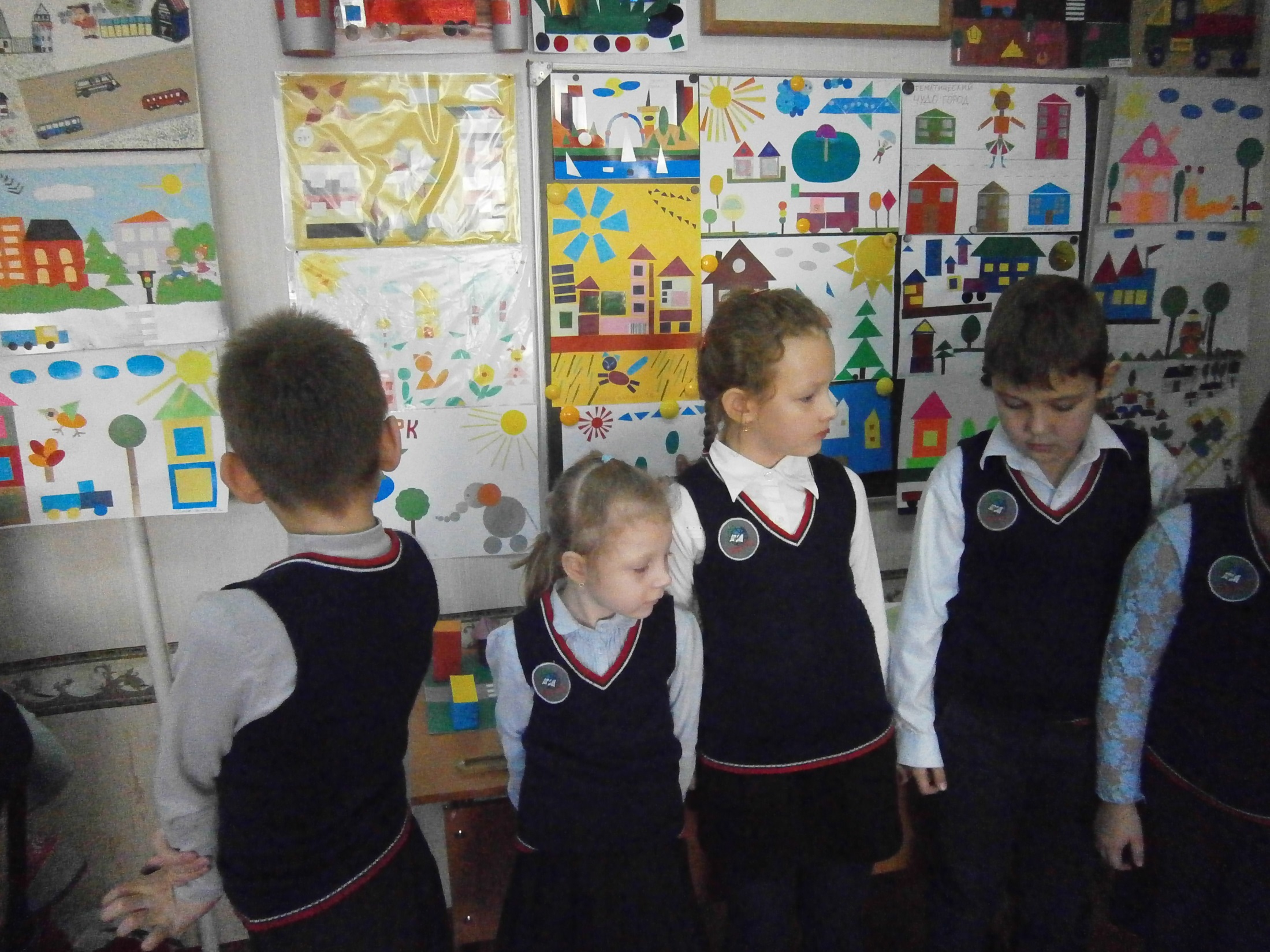 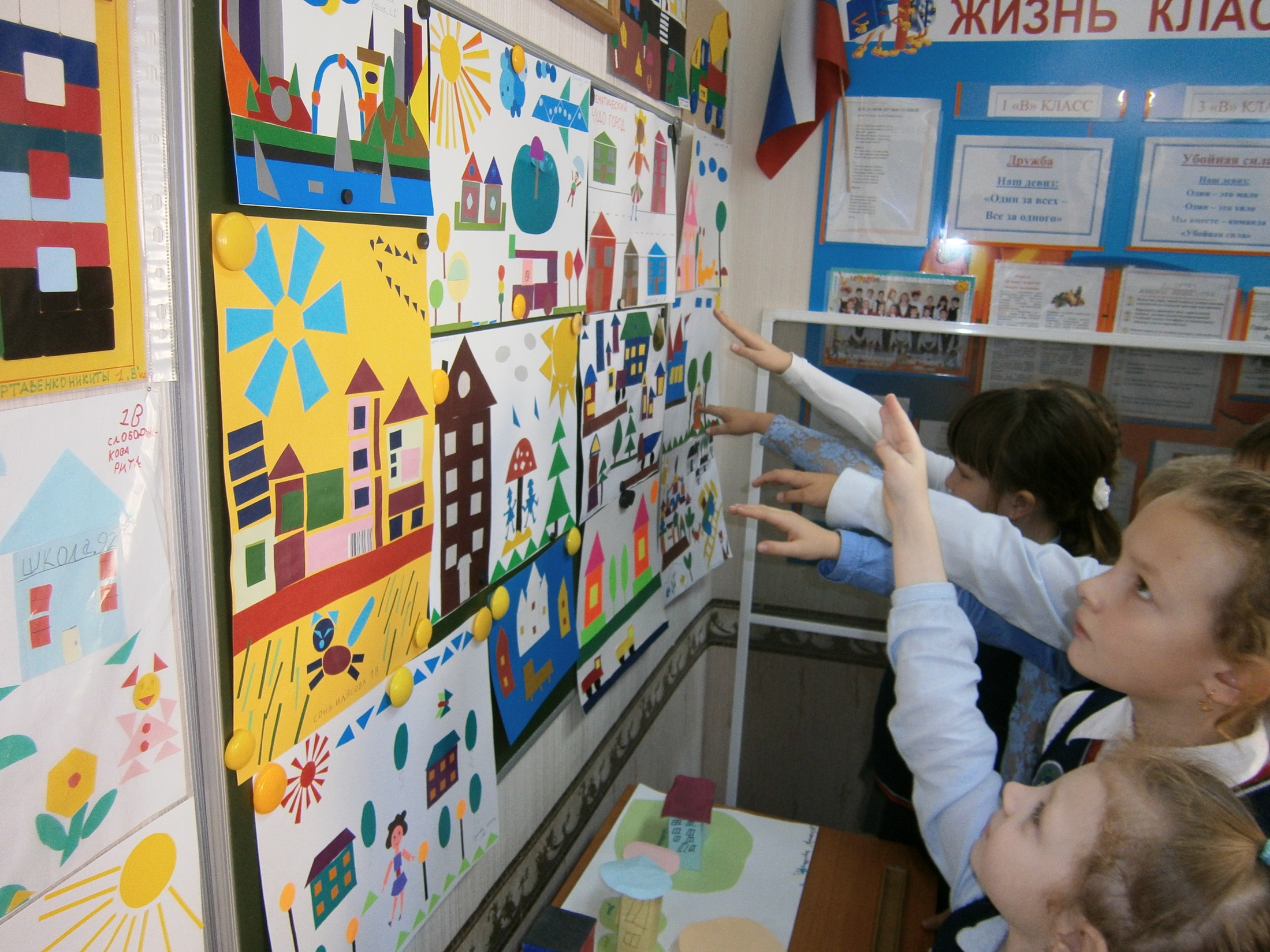 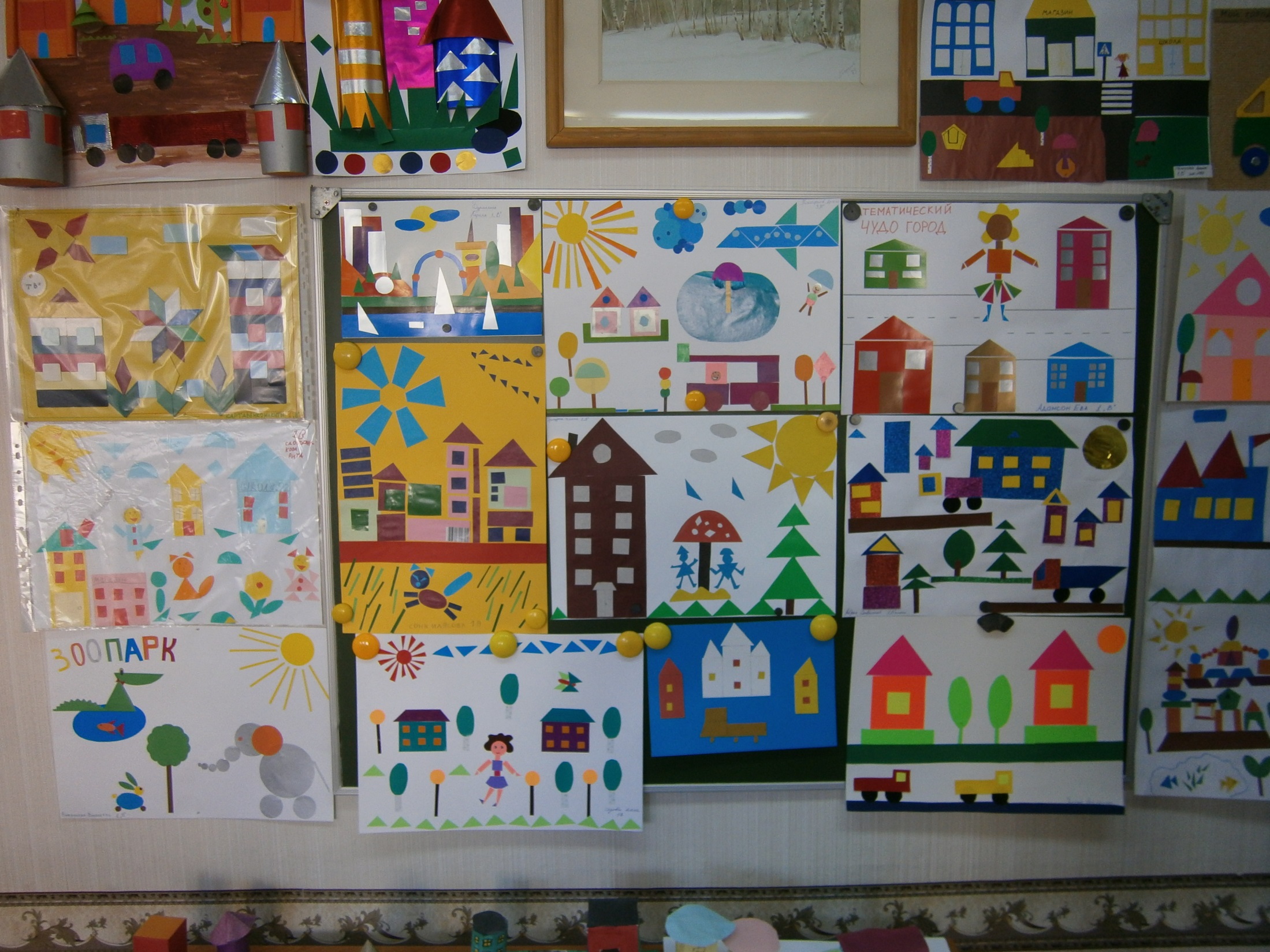 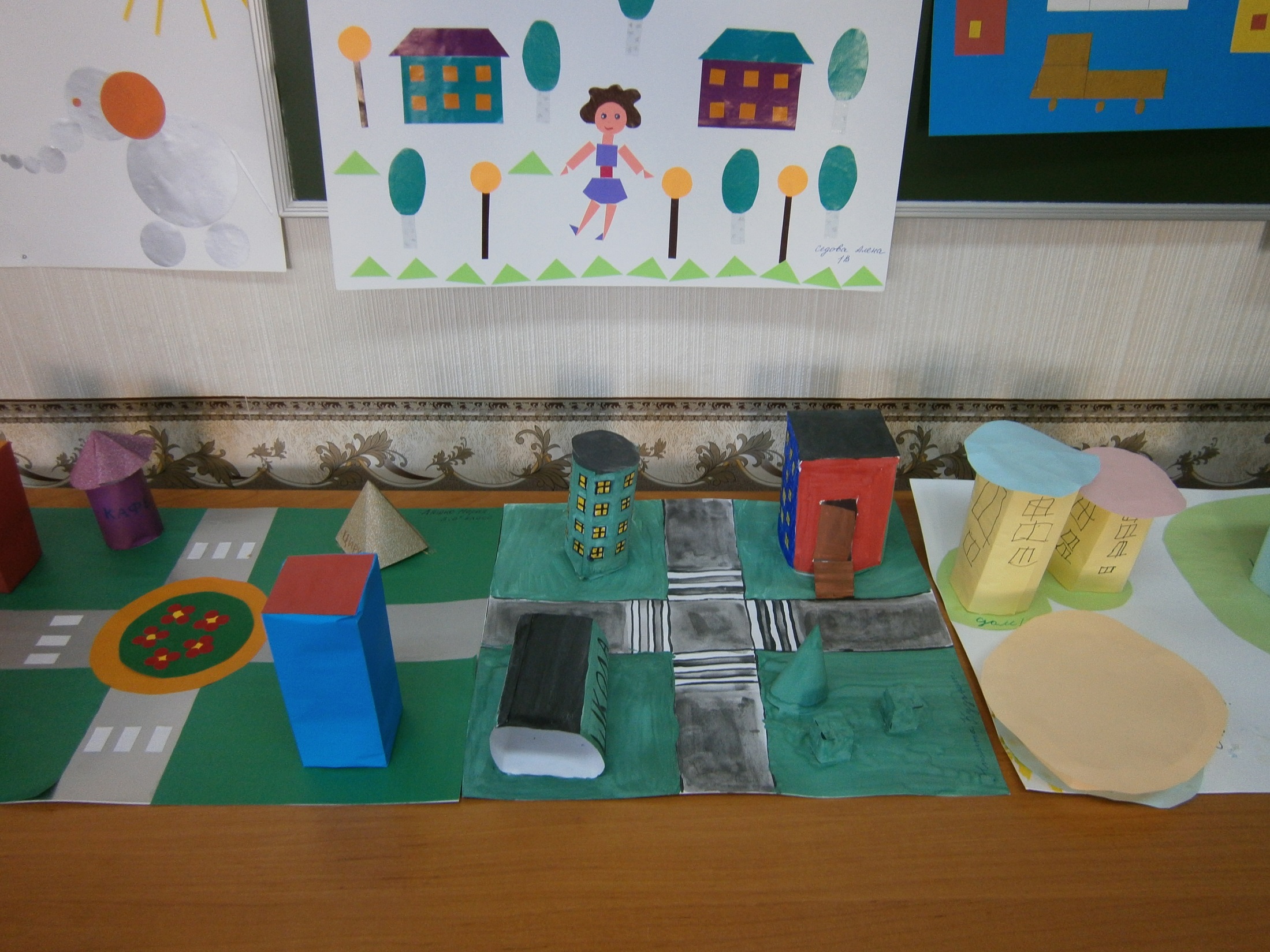 В завершении недели каждый участник получил грамоту.
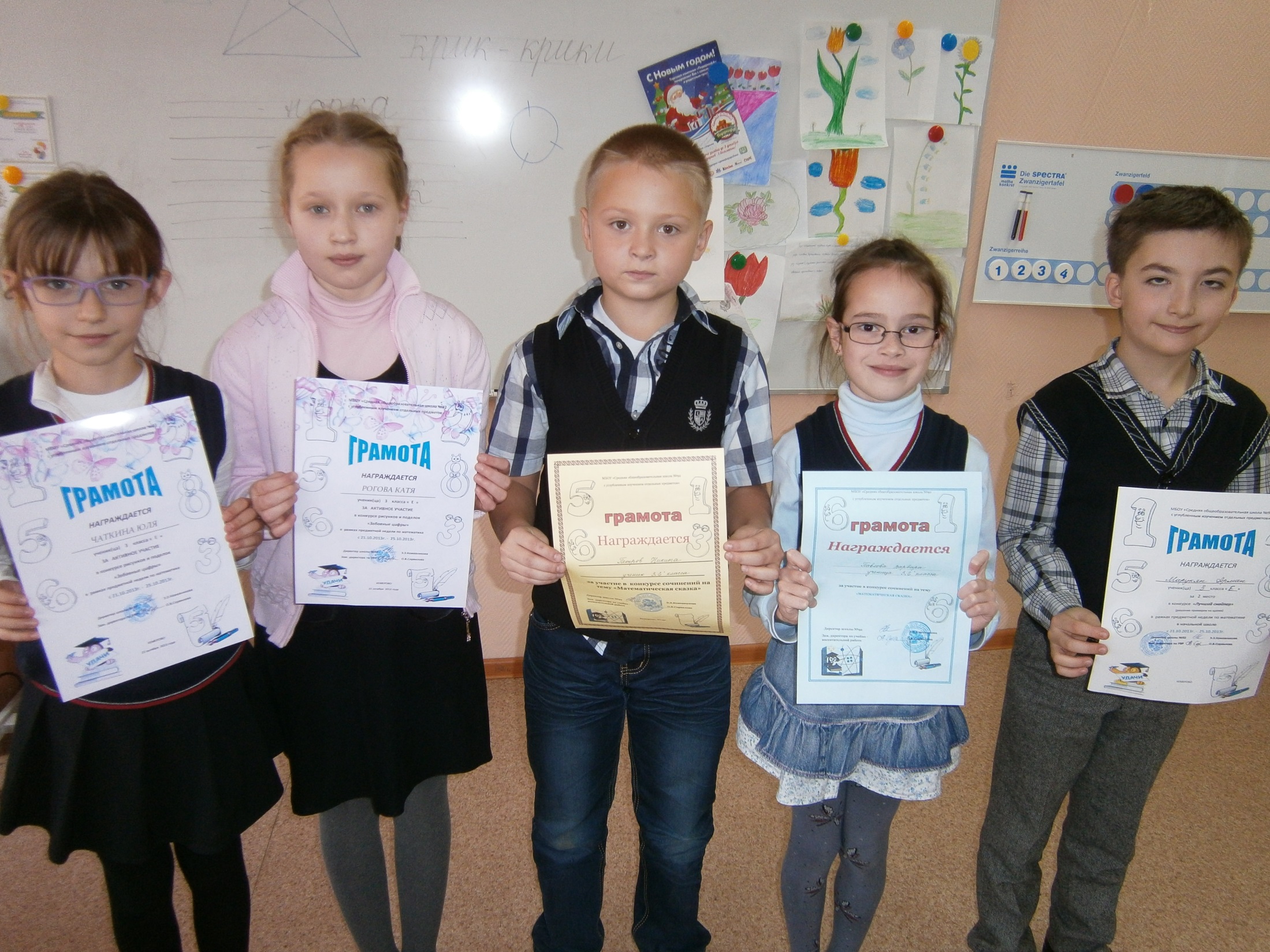